What’s The Big Deal About Israel?
Genesis 12:1-3
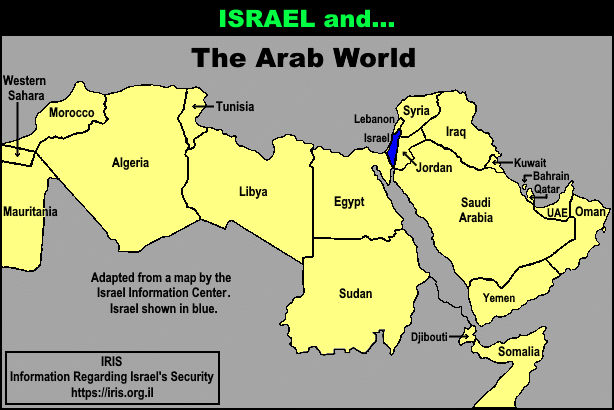 Genesis 12:1-3  Now the Lord had said unto Abram, Get thee out of thy country, and from thy kindred, and from thy father's house, unto a land that I will shew thee:
2 And I will make of thee a great nation, and I will bless thee, and make thy name great; and thou shalt be a blessing:
3 And I will bless them that bless thee, and curse him that curseth thee: and in thee shall all families of the earth be blessed.
Genesis 13:1, 4, 14-15, 17 
Deuteronomy 32:8-10
Psalm 122:6-9
Zechariah 2:8
A Miraculous Place
God Desires to Bless All 	Nations Thru the Jews
Israel Is the Most Important Piece of Real Estate On Earth
Israel Is The Geographic 	Center Of The Earth
 Israel Is The Revelation 	Center 	Of The Earth
 Israel Is The Spiritual  	Center Of 	The Earth
Israel Is The Prophecy 	Center Of The Earth
 Israel Is The Storm Center 	Of The Earth
 Israel Is The Peace Center 	Of The Earth
A Miraculous People
God Promised They Were To Be A Blessing 
The Extent Of Their Blessing
A Miraculous Preservation
Satan Desire Was and Is to Eradicate Israel 
God Has Never Wavered In His Plan for Israel
A Miraculous Restoration
Satan Desire Was and Is to Eradicate Israel 
God Has Never Wavered In His Plan for Israel